Проект
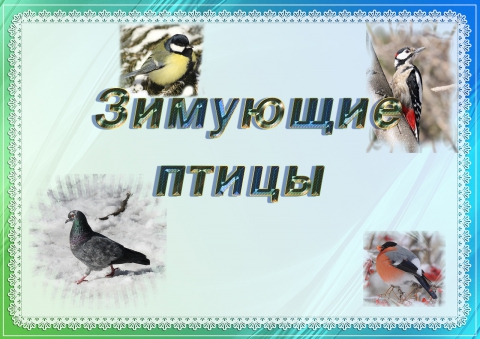 О проекте
Тип проекта
- Информационно-творческий 
- Участники проекта: дети средней группы, родители воспитанников, воспитатели группы 
- Срок реализации проекта: краткосрочный 
- Формы работы: игровая, познавательная, продуктивная, работа с родителями.
« Так и живут бок о бок птицы и люди, часто не обращая внимания друг на друга, иногда ссорясь, иногда радуясь друг другу, как члены одной большой семьи. Кто из них кому больше нужен – человек птицам или птицы человеку? Но выживет ли человек, если на Земле не останется птиц». Э.Н. Голованова
Проблемы
- Недостаточные представления детей о зимующих птицах.
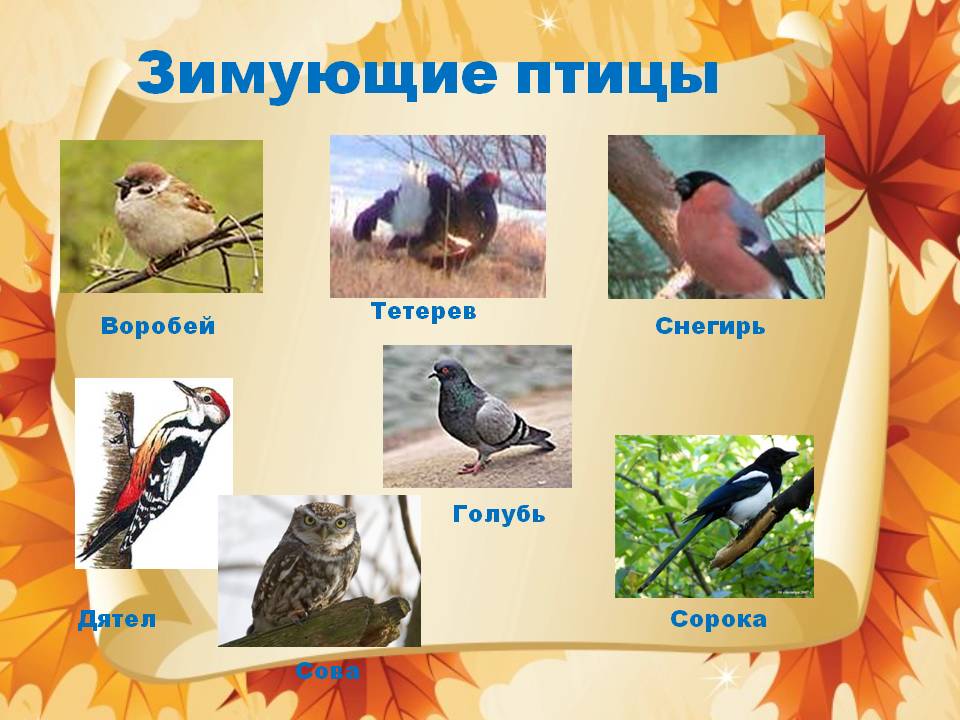 Цель: Формирование экологических знаний о зимующих птицах и ответственного, бережного отношения к ним. 
Задачи: 
1. Пополнить предметно - развивающую среду по теме проекта.
 2. Расширить кругозор детей о зимующих птицах. 
3.Способствовать развитию творческих и интеллектуальных способностей воспитанников. 
4. Привлечь воспитанников и родителей к помощи птицам в трудных зимних условиях.
I этап – подготовительный 

II этап – основной ( практический) 

III этап- заключительный
Этапы реализации проекта:
I этап – подготовительный Обсуждение цели, задачи с детьми и родителями. Создание необходимых условий для реализации проекта. Перспективное планирование проекта. Разработка и накопление методических материалов по проблеме.
 II этап – основной ( практический) Внедрение в воспитательно – образовательный процесс эффективных методов и приёмов по расширению знаний дошкольников о зимующих птицах.
Домашние задание родителям 
Рекомендации на совместные прогулки. Совместно с ребенком сделать кормушку. 
Подсыпая корм, развивать словарный запас ребенка. 
Заучивание стихотворений о зимующих птиц. 
Отгадывание загадок про зимующих птиц. 
Рассмотреть зимующих птиц на иллюстрациях в книгах и журналах, принести книги в детский сад.
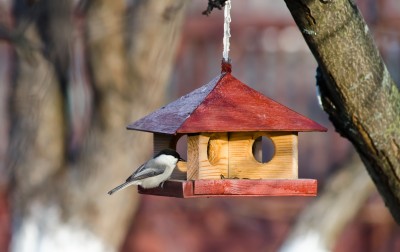 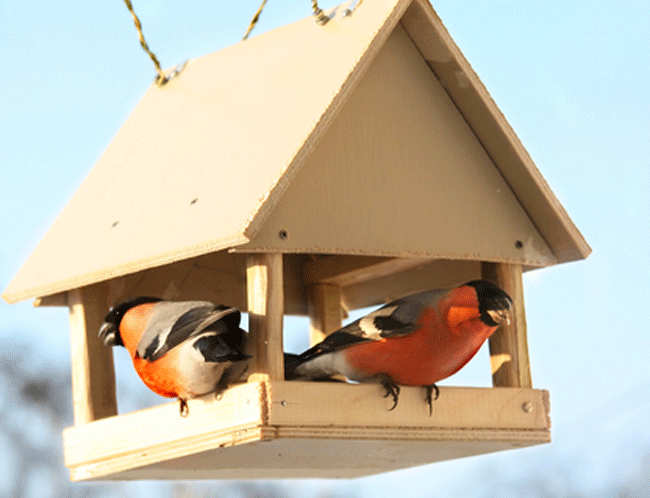 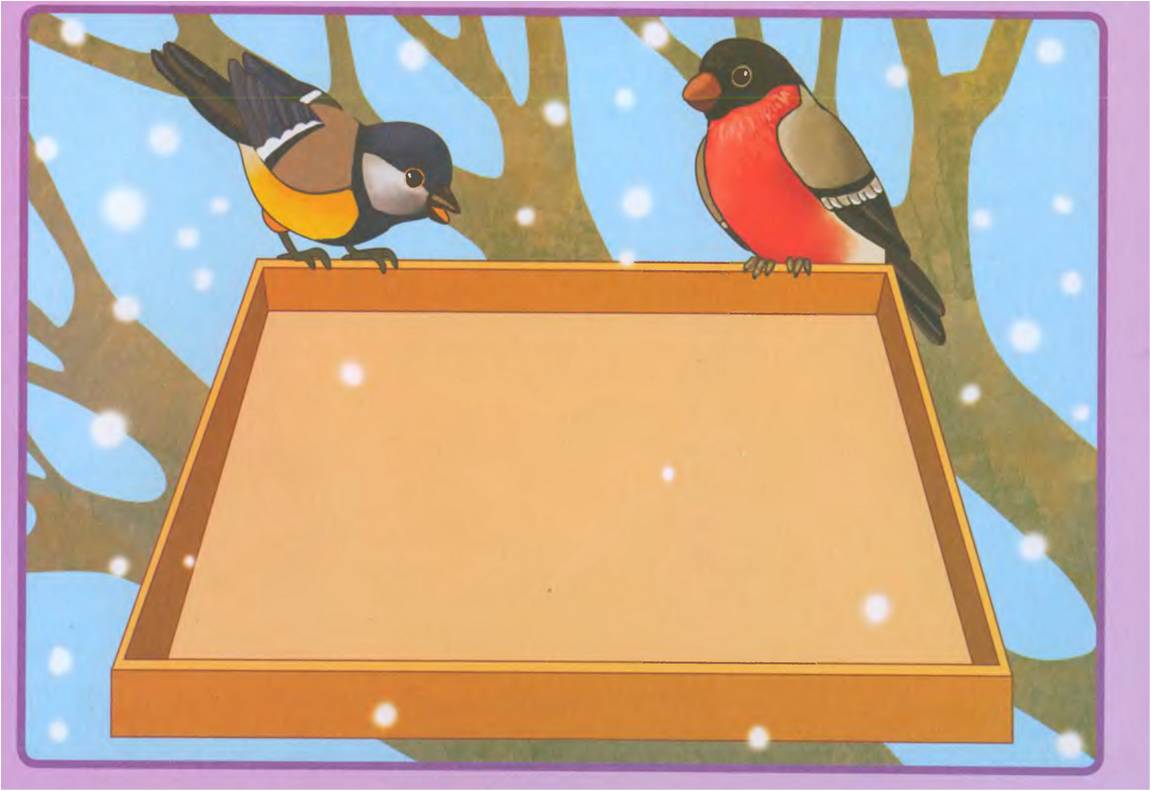 Отгадывание загадок о зимующих птицах.
Грудка ярче, чем заря,
   У кого?..  (У снегиря)
Всех я за день навещу,
   Всё, что знаю, растрещу.  (Сорока)
Спинкою зеленовата,
   Животиком желтовата,
   Черненькая шапочка
   И полоска шарфика. (Синица)
Как лиса среди зверей,
   Эта птица всех хитрей,
   Прячется в морозных кронах,
   А зовут её … (Ворона)
Отгадывание загадок о зимующих птицах.
Посмотрите на балкон:
   Он с утра воркует тут.
   Эта птица – почтальон,
   Пролетит любой маршрут. (Голубь)
В серой шубке перьевой,
   И в морозы он герой,
   Назови его скорей,
   Кто там скачет? (Воробей)
Над жуком и короедом
   Держит он всегда победу.
   По деревьям тук да тук:
   Кто для леса верный друг? (Дятел)
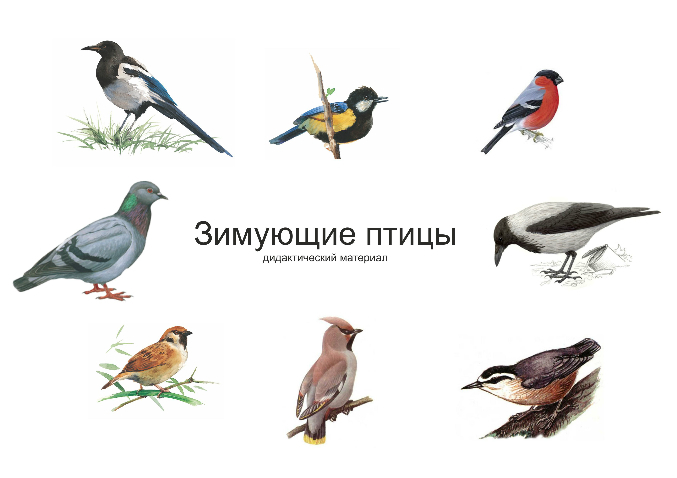 Игровая деятельность :

Дидактические игры: «Один-много», «Назови ласково», «Счёт птиц», «Четвертый лишний», "Угадай птицу по описанию", «Чей хвост?», «Кто что ест», « Узнай по голосу», «Что едят птицы». Н/и «Домино» (птицы), «Разрезные картинки», Лото. Лабиринт Зимующие птицы. 

Сюжетно-ролевые игры: «Птичий двор». 
 
Театрализация: «Где обедал воробей».
Подвижные игры :
«Снегири», 
«Воробушки и кот».
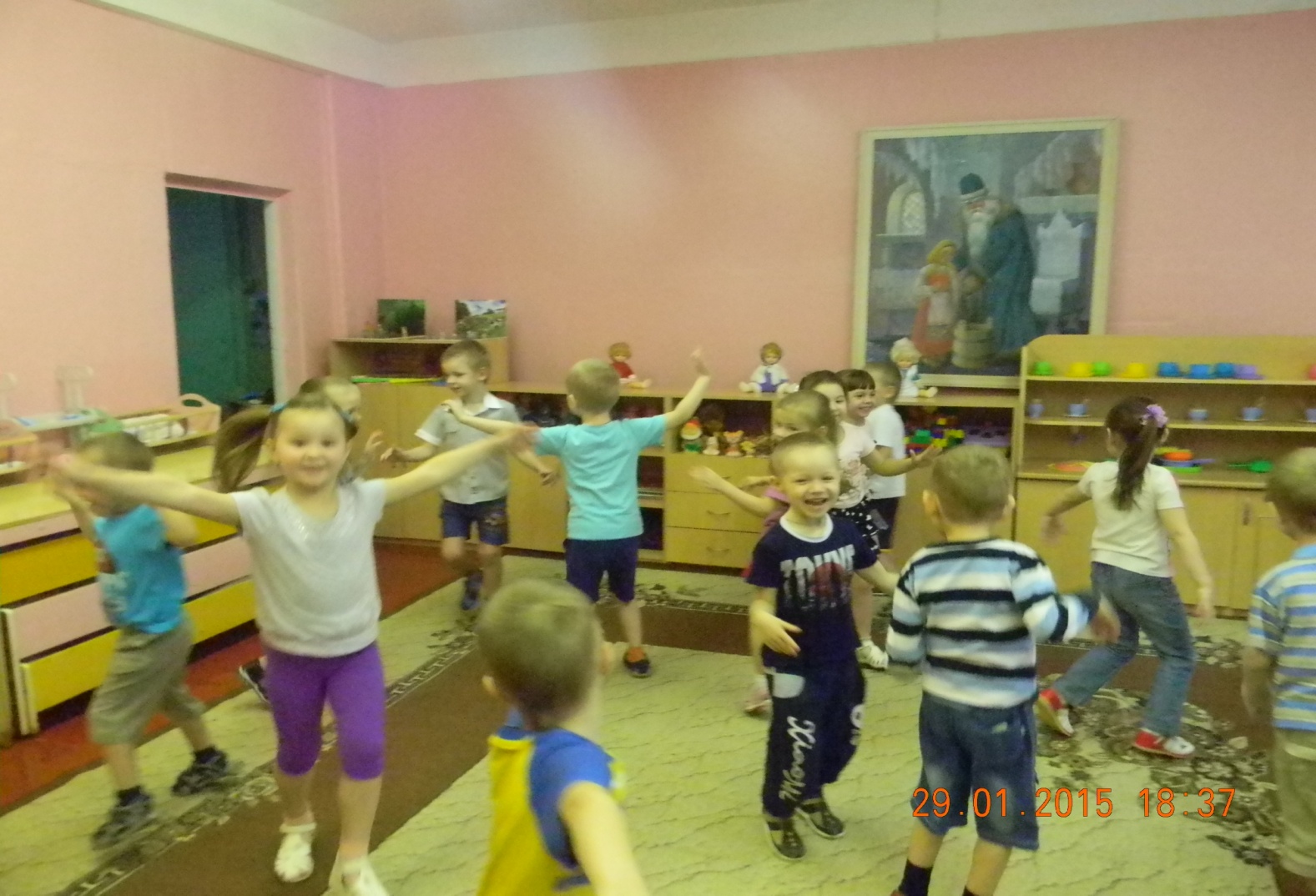 Подвижные игры :
«Зимующие и перелетные птицы», 
«Воробушки и автомобиль».
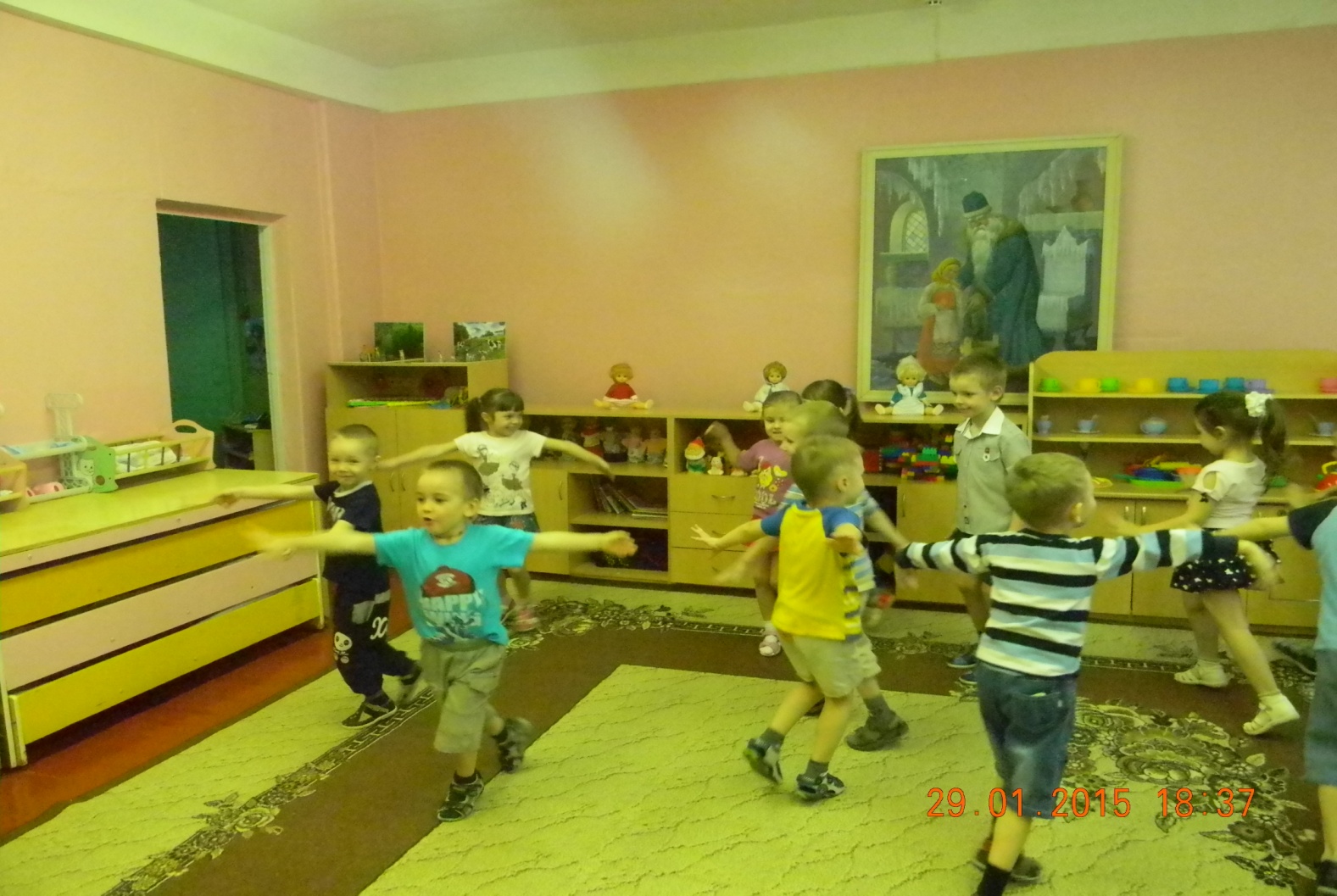 Беседы: 
«Как живут наши пернатые друзья зимой», «Кто заботится о птицах», «Пользу или вред приносят птицы?», «Меню птиц», «Как дети с родителями заботятся о птицах зимой?».
Беседы:
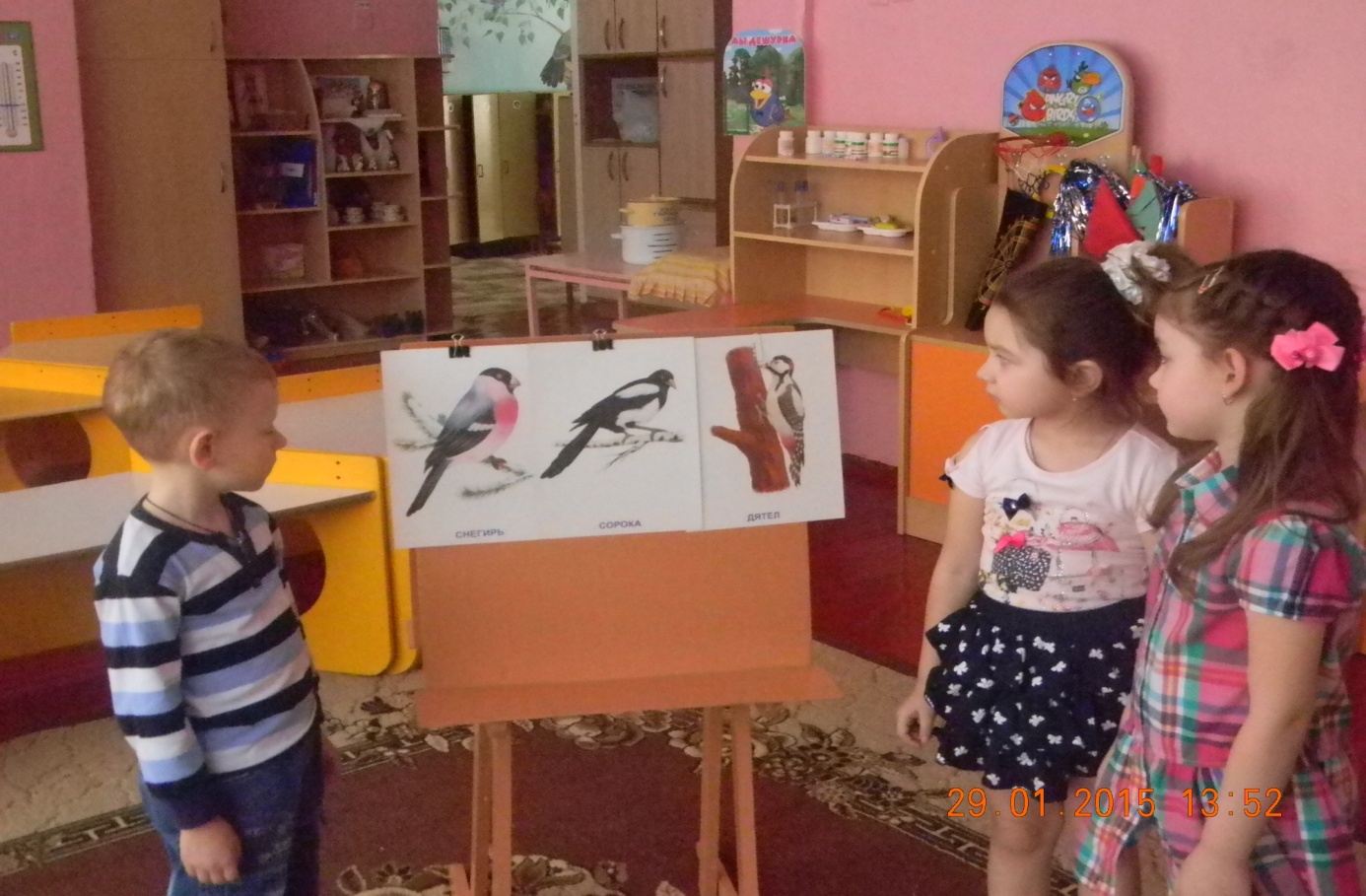 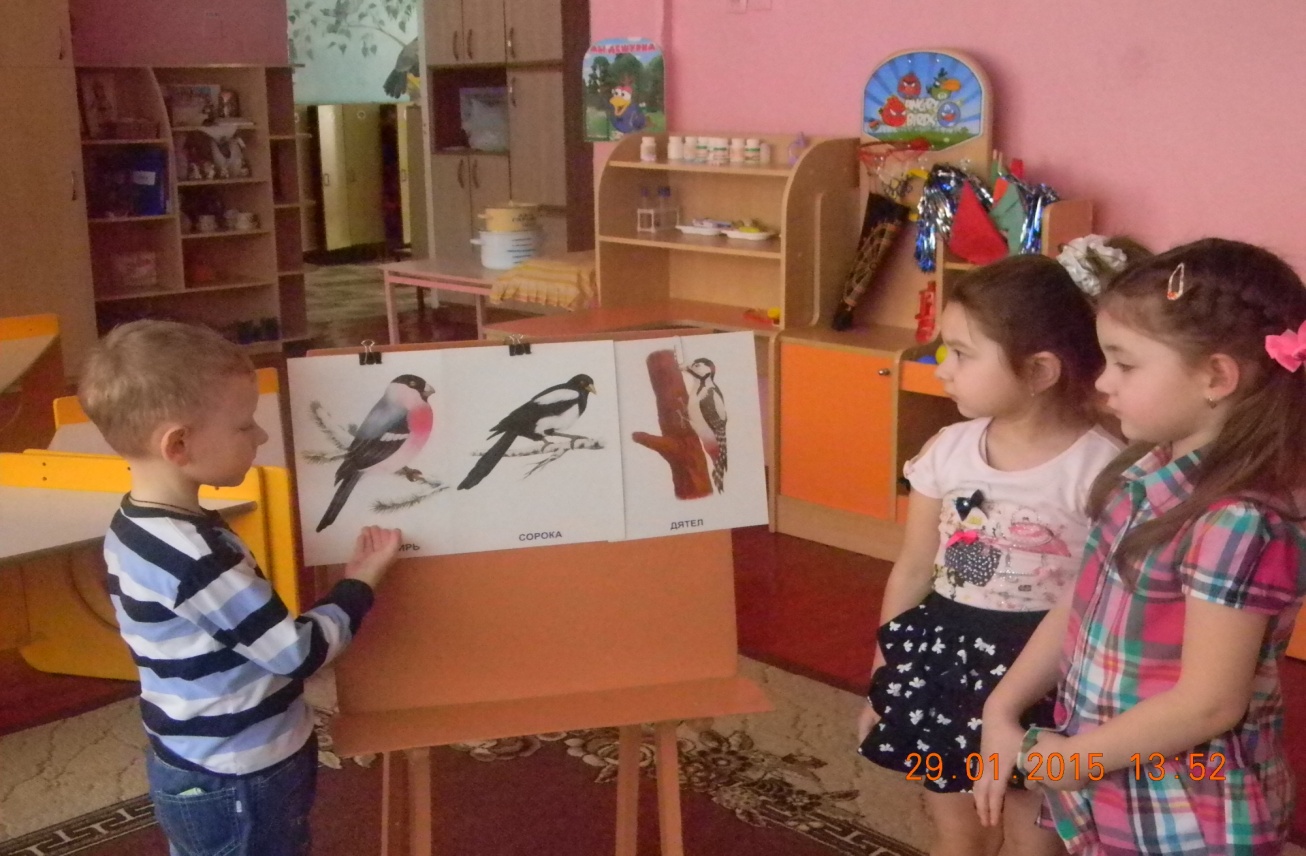 Решение проблемной ситуации: 
«Что может произойти, если не подкармливать птиц зимой».
Наблюдение за птицами зимой: 
   наблюдение за синицей, 
   наблюдение за зимующими птицами, наблюдение за вороной, наблюдение за снегирем, наблюдение за голубями, наблюдение за синичкой.
Труд: изготовление кормушек, чистка кормушек, подкормка птиц.
Коммуникация: Чтение рассказов: И. Тургенева «Воробей», М. Горького «Воробьишко» + просмотр мультфильма, Н. Рубцова «Воробей» и «Ворона». Сухомлинского «О чём плачет синичка», Творческое рассказывание «Как я спас птичку». Заучивание и чтение стихотворений о зимующих птицах; обсуждение пословиц, поговорок, отгадывание загадок; рассматривание иллюстраций с изображением зимующих птиц.
 Художественное творчество: Рисование «Снегирь». Цель: развивать интерес.
  Аппликация «Снегирь». Цель: учить передавать особенности строения, окраски снегиря приёмом силуэтного вырезания.   Музыка: Аудиозапись «Голоса птиц». Музыкально - дидактическая игра «Птицы и птенчики», муз. и сл. Е. Тиличеевой
СПАСИБО ЗА ВНИМАНИЕ.
МДОУ «Детский сад №78»
Проект подготовил:
воспитатель
Казерова Лариса Викторовна